NEHOL (NEgerHOLlands) database:200 jaar Negerhollands dataRobbert van SluijsRadboud Universiteit Nijmegen(r.vansluijs@let.ru.nl)
CLARIN-NL-10-010		
Call 2 				
	CORPUS1.MPI.NL
Inleiding overzicht
NEHOL: WIE?
NEgerHOLlands
NEHOL: WAT?
Annotaties, Coderingen, Bronnen
Database doorzoeken
NEHOL: Mogelijkheden
NEHOL: wie?
Coördinator: Pieter Muysken
Robbert van Sluijs
Margot van den Berg
Cefas van Rossem
	
The Language Archive (MPI Nijmegen):
Daan Broeder
Paul Trilsbeek
[Speaker Notes: We bouwen voort op een NWO project begin jaren ‘90 waarin Hein van der Voort & Cefas van Rossem.]
NEger-HOLlands
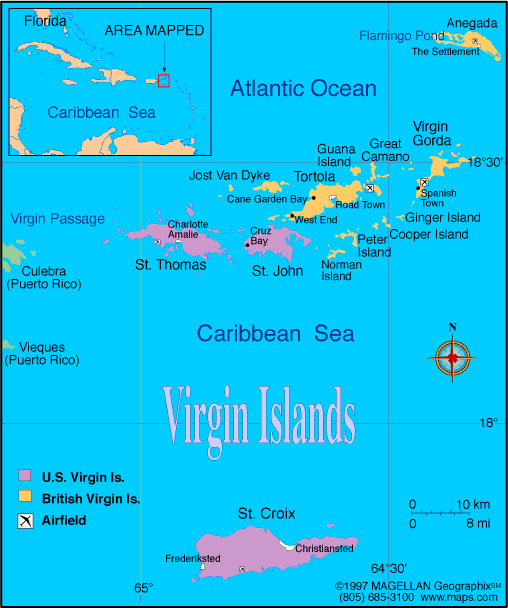 Negerhollands (*1700 - †1987)
Gesproken op de Maagdeneilanden (VS): tot 1917 Deense kolonie.
Ontstaan op St. Thomas eind 17e eeuw, verspreid naar St. Croix &  St. Jan begin 18e eeuw.
Wat is NEHOL?
Een online toegankelijke database
met vrijwel alle beschikbare bronnen van Negerhollands tussen 1738 – 1936.
Geheel elektronisch doorzoekbaar met geavanceerde zoekmachine.
Deel bronnen volledig geannoteerd (.tbt).
Rest bronnen (.pdf) voorzien van speciale opmaak:
Wijzingen auteur in de tekst in het origineel.
Plaats van toevoegingen aan de tekst in het origineel.
Zelfde annotatie & lay-out als in SUCA (SUrinamese Creole Archive) - Margot van den Berg
NEHOL-annotaties
\id DJDJtekst 
\ref .001 
\tx 	Di hā ēn juṅ. 
\mb 	di 		ha 	ēn 		juṅ 
\ge 	3SG.IMP 	have 	ART.IND 	boy 
\ps 	PRON 		V 	DET 		NN 
\page 	11 

\ref .002 
\tx 	Am a nām Tišas. 
\mb 	am 	a 	nām 		Tišas 
\ge 	3SG 	PST 	be.called 	Theseus 
\ps 	PRON TAM 	V 		NP 
\page 	11
[Speaker Notes: Hier is een voorbeeld van hoe de annotaties eruit zien. Het is belangrijk de annotaties te bekijken vóórdat je een zoekopdracht uitvoert. Er is geen vertaling toegevoegd. De annoties zijn met Toolbox gemaakt. De mb-regel bevat een gestandaardiseerde vorm voor elk woord. Deze standaard geldt alleen binnen een bron (of mogelijk ook voor verwante bronnen). Is gebaseerd op spelling (niet uitspraak) meest frequente vorm. Spelling en frequentie kunnen verschillen van bron tot bron.]
NEHOL opmaakcodering
en van die selvde jender sal 
maak somige dood, en Kroesig sender, en 
somige jender sal geesel nabin jender 
Skoelen, en sal[-a] ver volg sender, van een 
Stadt na die ander, op dat kom op jender 
allgaar die rechtveerdig Bloet, die vergot= 
ten ben op Aerden, van die Bloet af van 
die rechtveeridg Abel, tee[-*.*] op die Bloet 
Zacharias, die Soon van Barachie, <←2. Buch der Chronica Cap. 24, v. 21.> die 
jender <↑a> ka maak dood tuschen die Tempel
[Speaker Notes: [-a]: doorgekraste ‘a’, ‘=‘-teken origineel in manuscript als afbrekingsteken, [-*.*]  onleesbare letter verwijderd, <- : noot in rechtermarge, ^a is boven de regel ingevoegd.]
Bronnen
4 subcorpora:

Acrolectaal Negerhollands (1770)
Basilectaal Negerhollands (1880-1936)
Negerhollands missionarissen (18e eeuw)
Slavenbrieven (1738-1762)
[Speaker Notes: Slavenbrieven, Manuscripten Duitse missionarissen (beide ontdekt door Peter Stein in archieven Herrnhut begin jaren ‘80), Documenten Deense missionarissen, Dialogen, Alle verhalen van De Josselin de Jong (1926), Veldwerkaantekeningen Nelson (1936)]
Locatie NEHOL: corpus1.mpi.nl
[Speaker Notes: Je kunt ook opslaan]
[Speaker Notes: NOT() = alles behalve dit woord.]
[Speaker Notes: Substring zoeken; exact match; reguliere expressie/ inlezen meerdere delen database om tegelijkertijd in te zoeken.]
NEHOL
MOGELIJKHEDEN:
Geavanceerde zoekmethoden verschillende variëteiten:
Basilectaal Negerhollands
Acrolectaal Negerhollands
Documenten missionarissen
Slavenbrieven
Vergelijkend onderzoek andere Caraïbische creolen (Sranan Tongo & Saramakkaans) in parallel SUCA (Margot van den Berg).
[Speaker Notes: Suriname wordt hierbij gerekend tot de Caraïben. Invloed van de missionarissen op de verschillende creooltalen, beschrijving van versch. creooltalen in versch. regio’s.]
Dankwoord
Clarin-NL (projectnummer 10-010)

	Pieter Muysken
	Margot van den Berg

	The Language Archive/
	Max Planck Instituut Nijmegen:
		Daan Broeder
		Paul Trilsbeek